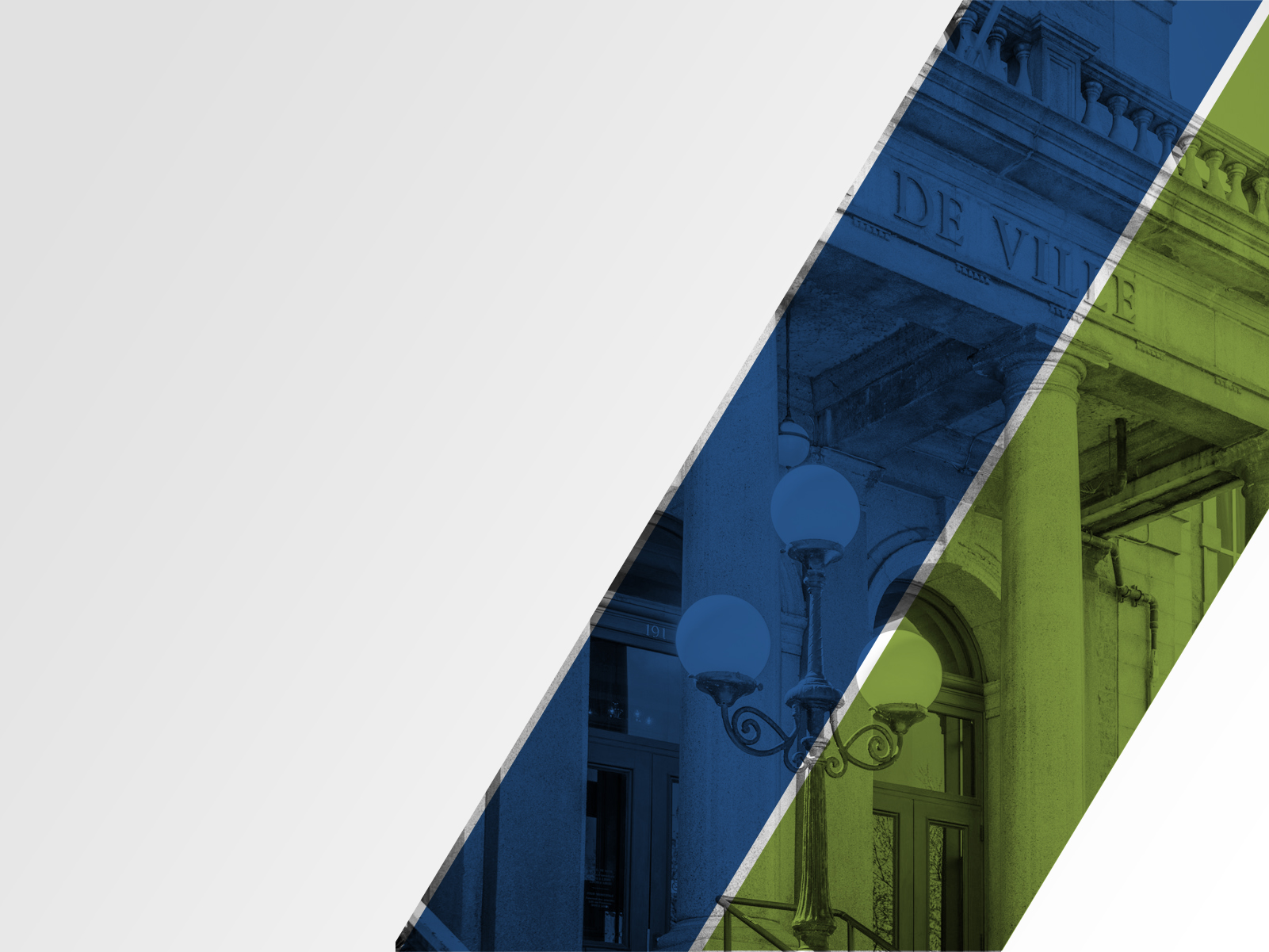 Nouveau code de procédure civile –  Exécution forcée des jugements

Par 
Me Marie-Claude Perron



24 février 2016
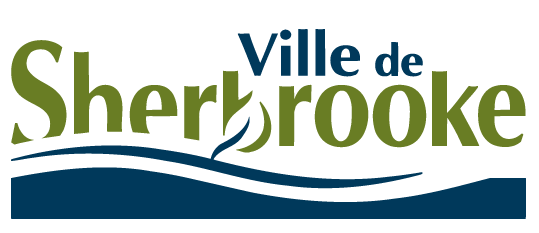 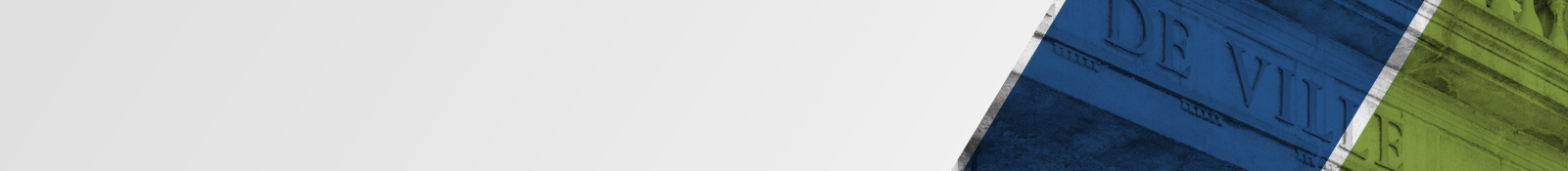 Introduction
Présentation de l’oratrice


Objectifs visés par la formation


Exposé sommaire du sujet
24 février 2016
Page 1
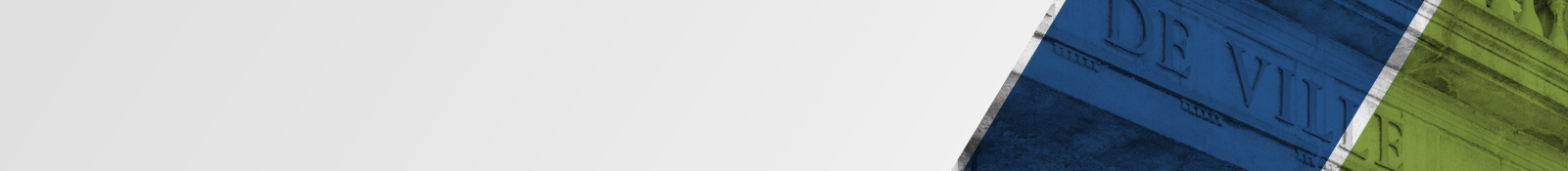 Objectifs visés par la formation
La Loi instituant le nouveau  Code de procédure civile est entré en vigueur le 1er janvier 2016.  Les membres des greffes de cours municipales y voient certains aspects de leur travail être modifiés, particulièrement en matière d’exécution des jugements.   Bien qu’œuvrant principalement en matière pénale, les greffiers et les percepteurs doivent respecter les règles établies par le Nouveau Code de procédure civile en matière d’exécution des jugements.
24 février 2016
Page 2
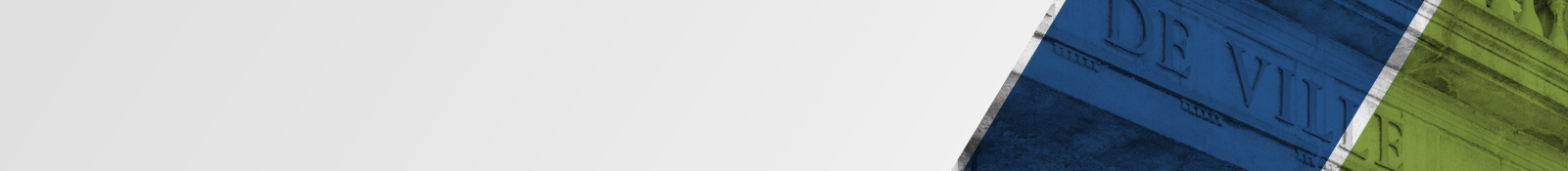 Exposé sommaire du sujet
Au cours de cette formation, nous approfondirons les rôles, devoirs et pouvoirs du percepteur, de l’huissier et du tiers saisi en matière d’exécution forcée des jugements.  Nous examinerons aussi les modifications apportées à la nomenclature des procédures d’exécution ainsi que la rédaction des formulaires.  À cet effet, nous étudierons les règles du Code de procédure pénale en parallèle avec le livre VIII du Nouveau Code de procédure civile intitulé « L’exécution des jugements ». 

Le fournisseur informatique complétera avec les aspects techniques reliés au bon fonctionnement du système.
24 février 2016
Page 3
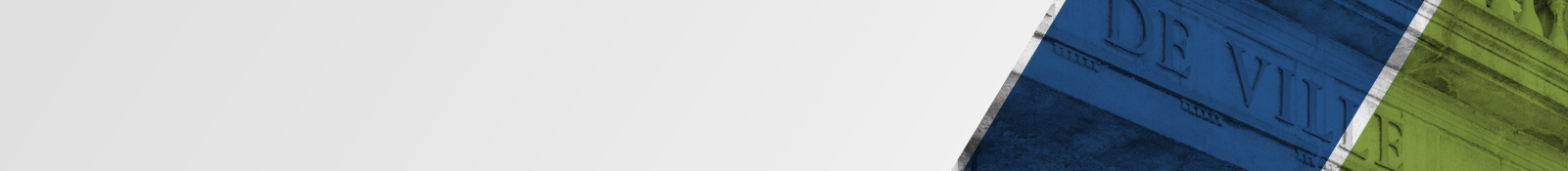 Mise en garde
Puisqu’il s’agit d’une nouvelle rédaction, l’interprétation des règles du N.c.p.c. se fera au fil des années.
Nous pouvons donc aujourd’hui en présenter le contenu et l’interprétation que l’oratrice et l’AGCMQ en font mais les Tribunaux et la coutume pourraient en décider autrement.
5 juin 2015
Page 4
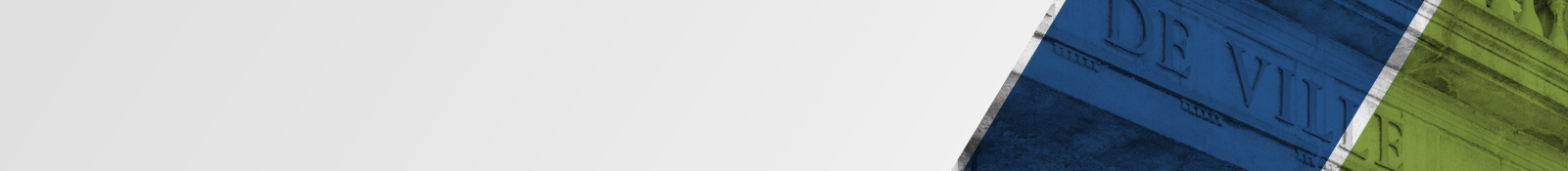 Objectifs de la Loi instituant le Nouveau code de procédure civile
Le Code de procédure civile régit, en harmonie avec différentes lois, les principes généraux du droit, la procédure applicable devant les tribunaux ainsi que la procédure à suivre en matière d’exécution des jugements.

Au cours des dernières années, les autorités ont travaillé à une refonte complète du Code de procédure civile ayant pour objectif de simplifier et moderniser ses règles.

Dans ses notes explicatives, le législateur mentionne  que la « loi institue le Nouveau Code de procédure civile ayant principalement pour objectifs d’assurer l’accessibilité, la qualité et la célérité de la justice civile, l’application juste, simple, proportionnée et économique de la procédure, l’exercice des droits des parties dans un esprit de coopération et d’équilibre et le respect des personnes qui apportent leur concours à la justice. »
24 février 2016
Page 5
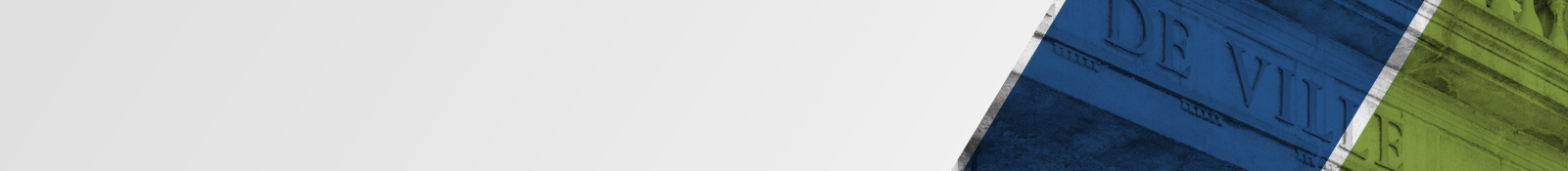 Code de procédure pénale vs. Code de procédure civile
En matière pénale, le Code de procédure pénale constitue l’outil juridique de base pour les greffiers et percepteurs des cours municipales.  Cependant, le Code de procédure civile demeure la référence en matière d’exécution des jugements.  Le percepteur doit s’y référer afin d’accomplir sa tâche conformément aux règles en vigueur et aussi dans ses communications avec les différents huissiers.
Le Code de procédure pénale dirige le percepteur des amendes de la cour municipale pour l’exécution des jugements:
315. Toutes les sommes dues par une partie à une instance ou un témoin, en vertu d'un ordre donné par un juge conformément au présent code, sont recouvrées conformément aux dispositions du présent chapitre.
24 février 2016
Page 6
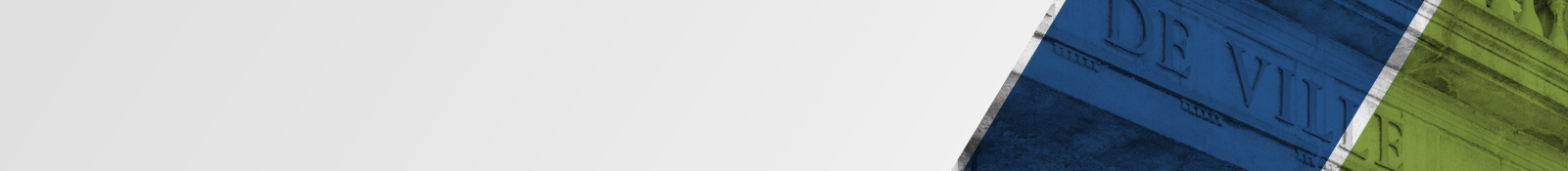 Application du NCPC en matière pénale
Le législateur accorde plusieurs pouvoirs et prévoit différents processus pour permettre au percepteur de recouvrer les sommes dues
La Loi instituant le nouveau code de procédure civile n’apporte pas de changement aux premières mesures disponibles pour le percepteur afin de récupérer les sommes dues.  Ainsi il peut conclure des ententes de paiement, demander l’émission de mandat d’amener, demander l’émission de mandat d’emprisonnement dans certains cas, etc.

Cependant, lorsqu’il veut pratiquer une saisie, en vertu de l’article 330 du Code de procédure pénale, le percepteur doit référer au Code de procédure civile.
329. Le percepteur peut pratiquer une saisie lorsque les délais de paiement des sommes dues sont expirés ou lorsque le défendeur ne respecte pas l'entente conclue avec le percepteur.
24 février 2016
Page 7
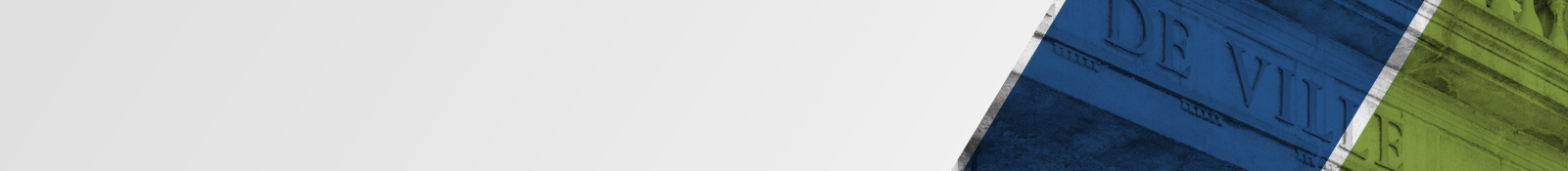 Projet de loi
En 2013, lors de sa première présentation, le projet de loi apportait des changements en matière d’exécution des jugements, en rendant l’huissier entièrement responsable .  

	658. Les actes nécessaires à l’exécution du jugement sont accomplis par	l’huissier de justice qui agit, à titre d’officier de justice, sous l’autorité du tribunal.

Le législateur avait toutefois omis de tenir compte de l’implication du percepteur.

(C.p.p.) 322. Le ministre de la Justice désigne les personnes qui agissent à titre de percepteur. Les pouvoirs attribués au percepteur peuvent être restreints aux fins définies dans l'acte de désignation.

Suite à une présentation effectuée sous l’égide de
 l’UMQ en collaboration avec des représentants de
 l’AGCMQ, le projet de loi a été modifié.
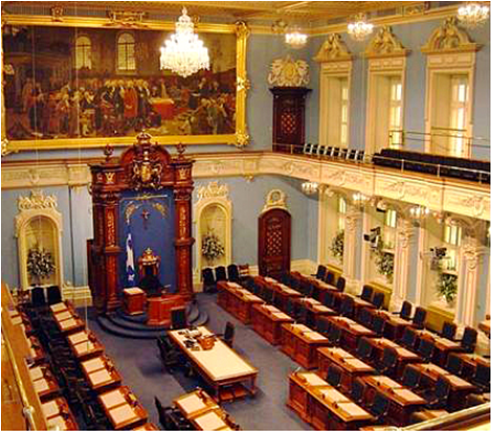 24 février 2016
Page 8
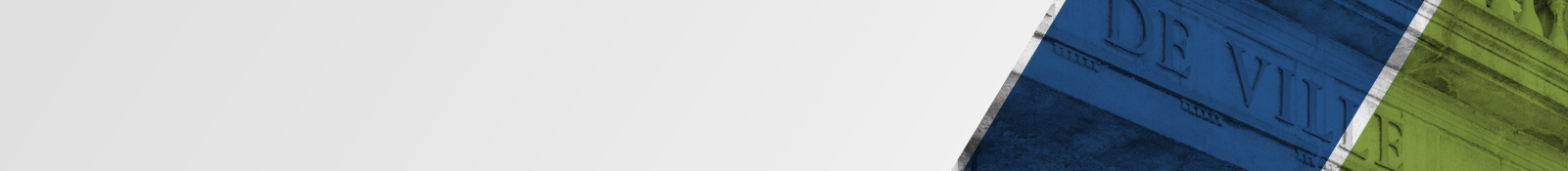 Article 820 NCPC
Le législateur a adopté l’article 820 de la Loi instituant le Nouveau code de procédure civile qui prévoit que l’article 330 du Code de procédure pénale est remplacé et maintenant rédigé ainsi:






Nous allons l’étudier en analysant chacun des paragraphes en parallèle avec les modifications apportés à la procédure et à la nomenclature.
« 330. La saisie est pratiquée suivant les règles relatives à l’exécution des jugements prévues au livre VIII du Code de procédure civile sous réserve
des règles particulières du présent code et sous réserve des règles suivantes : (…)
24 février 2016
Page 9
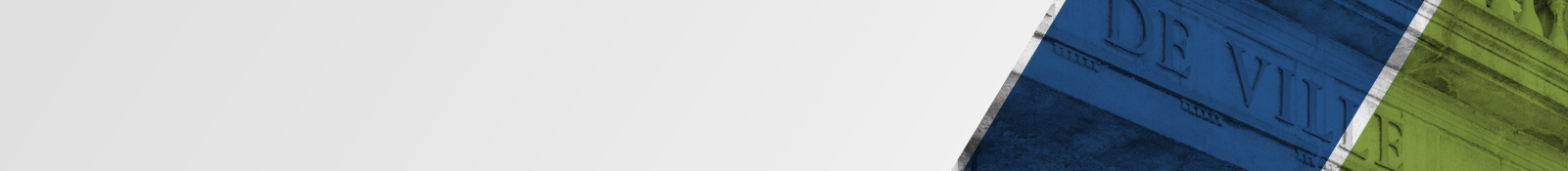 Avis d’exécution
Avant d’étudier l’article 820 N.c.p.c. il faut mentionner que les principes et les règles applicables à l’exécution des jugements sont prévues au Livre VIII intitulé « l’exécution des jugements ».  Plus précisément, les articles 679 et suivants traitent de l’exécution forcée.

L’article 681 précise que l’exécution forcée débute par un avis d’exécution:
681. L’exécution débute par le dépôt au greffe du tribunal d’un avis d’exécution conforme au modèle établi par le ministre de la Justice.
Dès qu’il reçoit des instructions du créancier, l’huissier complète cet avis en identifiant le jugement à exécuter, en indiquant sa date, le nom et les coordonnées du créancier, du débiteur et les siennes, le montant de la créance et, s’il y a lieu, la mention que le jugement a été partiellement exécuté et en précisant la nature des mesures d’exécution à prendre. Si l’exécution vise un immeuble, celui-ci est désigné conformément aux règles du code civil ainsi que par son adresse.
L’avis est signifié au débiteur et notifié au créancier.
24 février 2016
Page 10
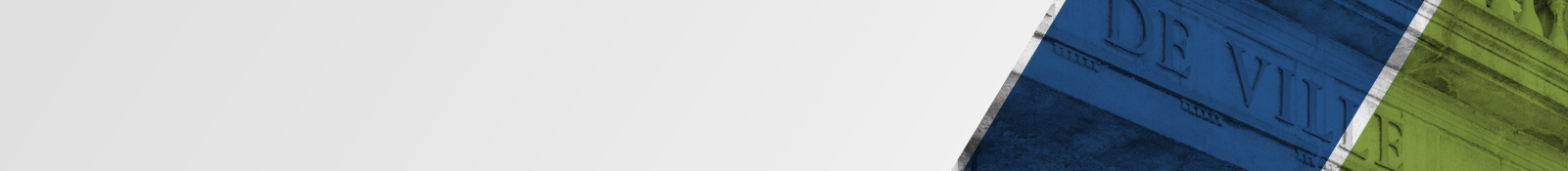 Position du ministère de la justice
Depuis quelques mois, des greffiers mandatés par l’AGCMQ ont participé à des discussions avec des représentants du ministère de la justice concernant l’application des nouvelles règles. En effet, les avocats du MJQ présumaient qu’en cas de saisie, les percepteurs des amendes des cours municipales devraient produire un seul avis d’exécution pour l’ensemble des créances dues sur le territoire du Québec pour un débiteur/défendeur.

Ceci imposait l’obligation pour le percepteur de vérifier si un avis d’exécution est déjà inscrit pour ce même débiteur/défendeur, et, dans l’affirmative, se joindre à la saisie déjà amorcée par un autre percepteur dans une autre cour municipale ou tribunal.

Cette interprétation impliquerait aussi que le percepteur ayant amorcé la procédure de saisie soit responsable de la gestion de l’avis d’exécution unique pour tous les créanciers du débiteur/défendeur.

Par ailleurs, afin de simplifier le travail du percepteur, un outil de recherche a été conçu pour l’inscription des avis d’exécution par la SOQUIJ.
24 février 2016
Page 11
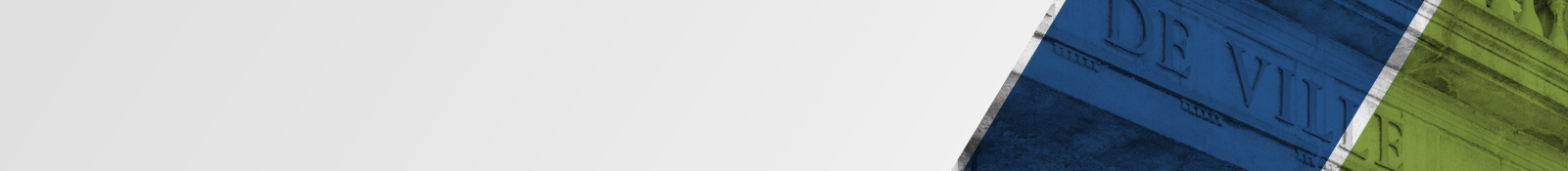 Interprétation présentée par l’AGCMQ
Les représentants mandatés par l’AGCMQ, avec le soutien de l’UMQ, ont présenté la position de celle-ci et la façon selon laquelle le système informatique des cours municipales serait conçu afin de respecter les règles du Code de procédure civile en parallèle avec les différentes lois régissant les cours municipales.

Les principaux arguments invoqués sont basés sur la compétence territoriale des cours municipales, la désignation des juges qui y siègent, la désignation des percepteurs qui y œuvrent ainsi que sur le libellé tel que rédigé de l’article 820 n.c.p.c.

En effet, la cour municipale ayant compétence sur un territoire uniquement, son percepteur étant désigné pour l’exécution des jugements rendus par la cour au sein de laquelle il travaille et les termes utilisés pour rédiger l’article 330 C.p.p. constituent le fondement de l’argumentaire de l’AGCMQ.
24 février 2016
Page 12
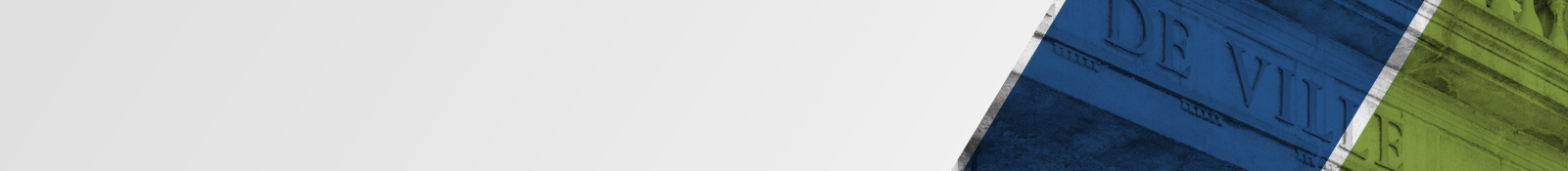 Avis d’exécution du percepteur
Ce que l’adoption de l’article 820 N.c.p.c. a apporté aux cours municipales c’est le retour aux pouvoirs conférés au percepteur par le Code de procédure pénale.  Cependant, certains détails importants sont modifiés, détails ayant un impact certains pour quelques cours municipales.
« 330. La saisie est pratiquée suivant les règles relatives à l’exécution des jugements prévues au livre VIII du Code de procédure civile sous réserve des règles particulières du présent code et sous réserve des règles suivantes :
1° le percepteur du lieu où l’ordre de payer a été donné est chargé du recouvrement des sommes dues et il agit en qualité de saisissant;
 il prépare lui-même l’avis d’exécution et le dépose au greffe du tribunal; 
cet avis ne vaut que pour l’exécution d’un jugement effectuée en vertu du présent chapitre et
n’empêche pas le dépôt d’un avis d’exécution pour l’exécution d’un jugement visée par le Code de procédure civile;
24 février 2016
Page13
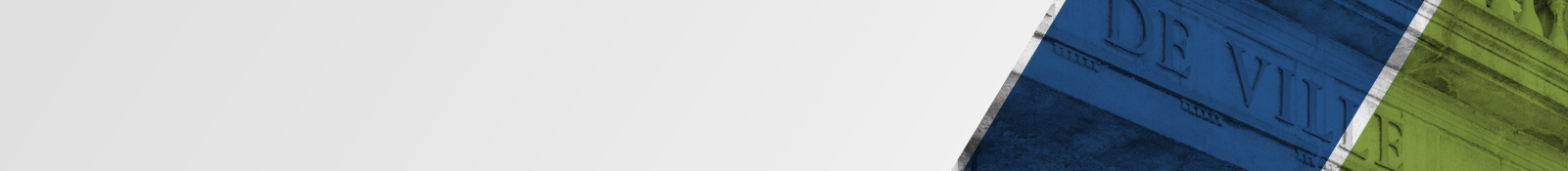 Avis d’exécution unique
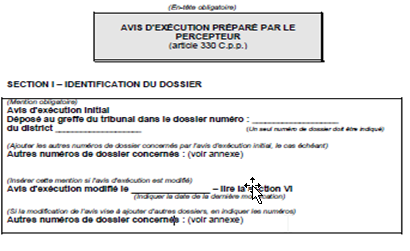 N.c.p.c. 682. toutes les mesures d’exécution sont prévues dans un seul avis d’exécution. 
L’avis peut être modifié, pour parfaire l’exécution, si le créancier donne de nouvelles instructions ou si un autre créancier entreprend l’exécution d’un autre jugement contre le même débiteur. Dans ce dernier cas, ce créancier est tenu, à titre de saisissant, de se joindre à la procédure d’exécution déjà entreprise, et ce, dans le district où elle l’a été. il remet ses propres instructions à l’huissier chargé du dossier.
L’huissier dépose au greffe, dans chacun des dossiers concernés, l’avis modifié lequel identifie, s’il y a lieu, le créancier qui se joint à l’exécution, indique les données relatives à sa créance et, le cas échéant, les mesures d’exécution supplémentaires estimées opportunes. Il notifie l’avis modifié au débiteur et aux créanciers qui lui ont donné des instructions.
Le percepteur rédigera un seul avis d’exécution pour son greffe , pouvant être modifié à plusieurs reprises et prévoyant toutes les mesures d’exécution qu’il veut entreprendre.
24 février 2016
Page 14
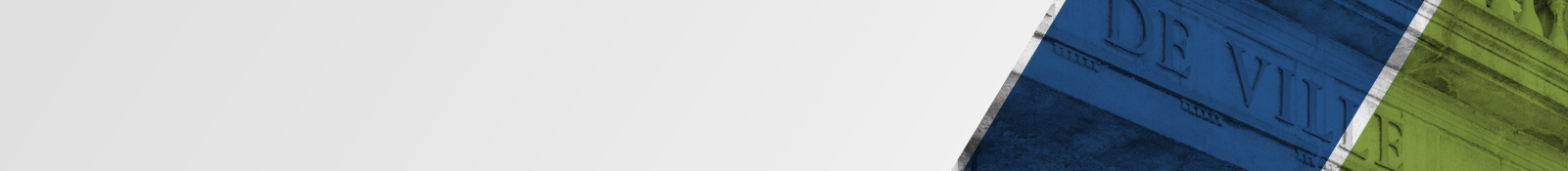 Avis d’exécution
« 330. La saisie est pratiquée suivant les règles relatives à l’exécution des jugements prévues au livre VIII du Code de procédure civile sous réserve des règles particulières du présent code et sous réserve des règles suivantes :
1° le percepteur du lieu où l’ordre de payer a été donné est chargé du recouvrement des sommes dues et il agit en qualité de saisissant;
 il prépare lui-même l’avis d’exécution et le dépose au greffe du tribunal; 
cet avis ne vaut que pour l’exécution d’un jugement effectuée en vertu du présent chapitre et
n’empêche pas le dépôt d’un avis d’exécution pour l’exécution d’un jugement visée par le Code de procédure civile;
Le percepteur du lieu où l’ordre de payer a été donné est maintenant le saisissant;

Conformément à l’article  682 n.c.p.c., il prépare un seul avis d’exécution par défendeur et le dépose au greffe du tribunal;
Cet avis d’exécution ne vaut que pour un jugement effectué en vertu du C.p.p.;

Un autre avis peut être émis pour des jugements rendus en vertu du C.p.c.;
24 février 2016
Page15
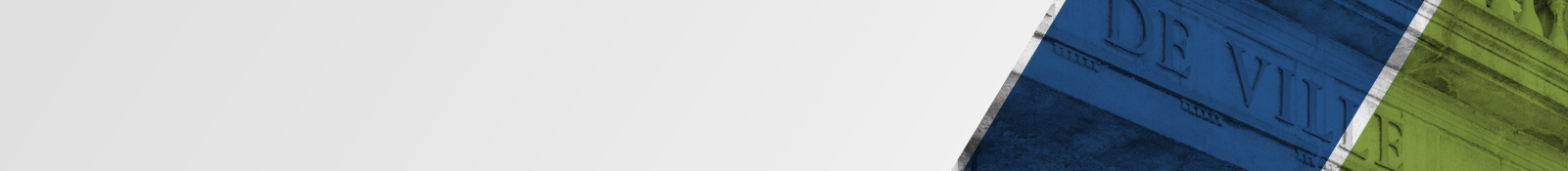 Saisie en mains tierce
« 330. 2° le percepteur procède lui-même, comme l’huissier, à la saisie en mains tierces d’une somme d’argent ou de revenus, mais l’administration qui en résulte, y compris la réception de cette somme ou de ces revenus et leur distribution, est confiée au greffier qu’il indique; le percepteur signifie l’avis d’exécution au défendeur et au tiers-saisi conformément à l’article 20 du présent code, mais il n’a pas à en informer les créanciers que le défendeur pourrait avoir ni à traiter la réclamation d’un tel créancier, ni à se joindre à une saisie en mains tierces entreprise antérieurement par un huissier dans un autre dossier si sa propre saisie porte sur d’autres sommes ou revenus que ceux indiqués dans l’avis d’exécution déposé par l’huissier;


Ainsi, dorénavant, le percepteur prévoit dans son avis d’exécution la saisie en mains tierces, signe lui-même l’avis d’exécution et indique qu’il confie au greffier la réception et la distribution des sommes qui seront déposées.  Il produit cet avis au greffe de la cour. À l’instar de la procédure actuelle, l’avis d’exécution peut être signifié par poste certifiée au défendeur et au tiers-saisi.
.
24 février 2016
Page 16
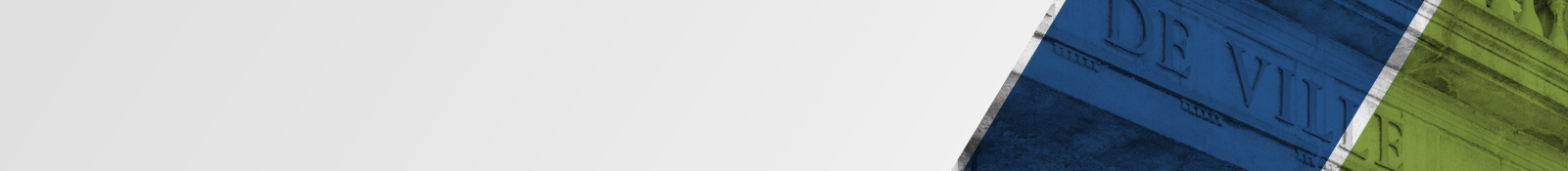 Déclaration
C.p.c. « 711. L'avis d'exécution signifié au tiers-saisi lui enjoint de déclarer à 
l'huissier, dans un délai de 10 jours, le montant, la cause et les modalités de
toute dette qu'il a ou qu'il pourrait avoir envers le débiteur au moment de sa 
déclaration. Le tiers-saisi doit aussi fournir avec sa déclaration un état détaillé
 des biens du débiteur qu'il a en sa possession et indiquer en vertu de quel titre
 il les détient. Il doit également dénoncer les saisies pratiquées entre ses mains.
L'huissier dépose la déclaration du tiers-saisi au greffe et la notifie au créancier 
saisissant et au débiteur, lesquels peuvent, dans les 10 jours de la déclaration,
 la contester. Si l'exécution concerne plusieurs jugements ou si plus d'un créancier
 s'y est joint, l'huissier dépose la déclaration dans chacun des dossiers concernés. »


Ainsi, dorénavant, le percepteur prévoit dans son avis d’exécution la saisie en mains tierces, signe lui-même l’avis d’exécution et indique qu’il confie au greffier la réception et la distribution des sommes qui seront déposées.  Il produit cet avis au greffe de la cour. À l’instar de la procédure actuelle, l’avis d’exécution peut être signifié par poste certifiée au défendeur et au tiers-saisi. Il doit notifier la déclaration du tiers-saisi au débiteur. L’article 698 n.c.p.c. établit la portion saisissable des revenus.
.
24 février 2016
Page 17
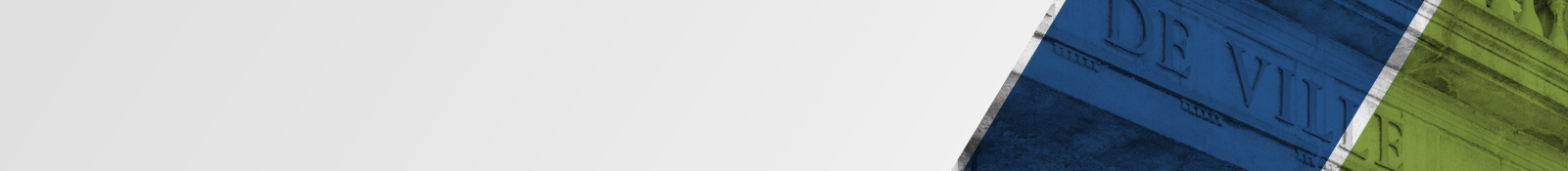 Saisie des biens meubles
Le dernier paragraphe de l’article 330 prévoit les règles relatives à la saisie des biens meubles:

3° le percepteur est tenu de faire appel a un huissier pour saisir des biens
meubles ou immeubles, de lui donner ses instructions et de modifier en
conséquence l’avis d’exécution; en ce cas, si un avis d’exécution d’un jugement
a déjà été déposé dans un autre dossier par un huissier antérieurement à la
demande du percepteur, l’huissier chargé d’agir par le percepteur se joint à la
saisie déjà entreprise.
Le percepteur n’est tenu de verser aucune avance pour couvrir les frais de
garde ou autres débours occasionnés par l’exécution. ≫.

À l’instar de la procédure actuelle, le percepteur doit faire appel à un huissier pour saisir les biens meubles. Il remet son avis d’exécution à l’huissier en indiquant ses instructions.  L’huissier agit ici à titre d’huissier exécutant et non de saisissant.  Le percepteur devra modifier l’avis s’il veut donner de nouvelles instructions.
24 février 2016
Page 18
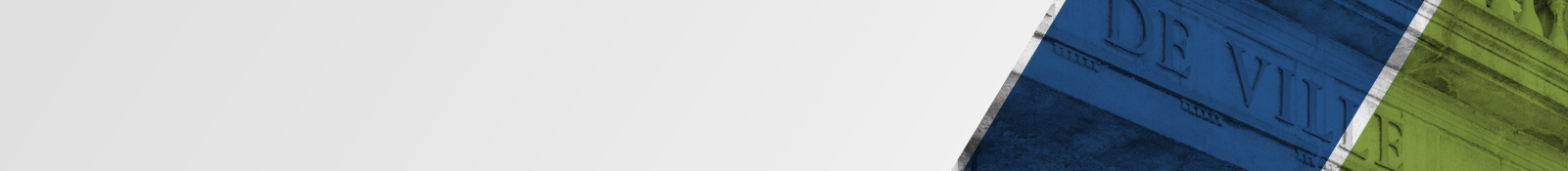 Saisie des biens meubles
- Véhicule automobile -
695. Le véhicule automobile de promenade ne peut être saisi s’il est nécessaire au maintien du revenu du travail ou d’une démarche active en vue d’occuper un emploi. il ne peut l’être non plus s’il est nécessaire pour assurer la subsistance, les soins requis par l’état de sante ou l’éducation du débiteur ou des personnes a sa charge. Néanmoins, l’huissier peut le saisir s’il estime que le débiteur peut assurer ses déplacements essentiels a l’aide du transport en commun ou par l’accès qu’il a a un autre véhicule ou a un véhicule de remplacement de moindre valeur.
L’insaisissabilité d’un véhicule automobile ne peut  être opposée au vendeur pour les sommes dues sur le prix ni a un créancier hypothécaire; elle ne peut non plus être invoquée lors d’une saisie effectuée en exécution d’un jugement assujetti aux règles d’exécution du code de procédure pénale.
730. La saisie d’un véhicule routier immatriculé peut être pratiquée par la notification de l’avis d’exécution à la Société de l’assurance automobile du Québec. L’avis contient le numéro de la plaque d’immatriculation du véhicule saisi, le numéro d’identification, le modèle et l’année de celui-ci.
À compter de la notification de l’avis, aucun transfert d’immatriculation ne peut être effectué à moins que la société ne soit informée par l’huissier qu’une mainlevée a été accordée.
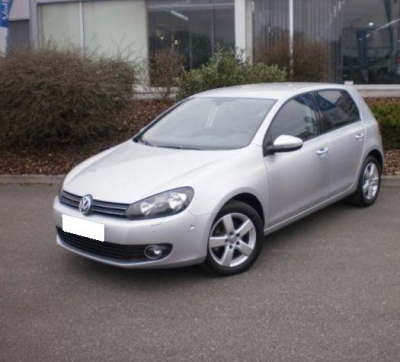 24 février 2016
Page 19
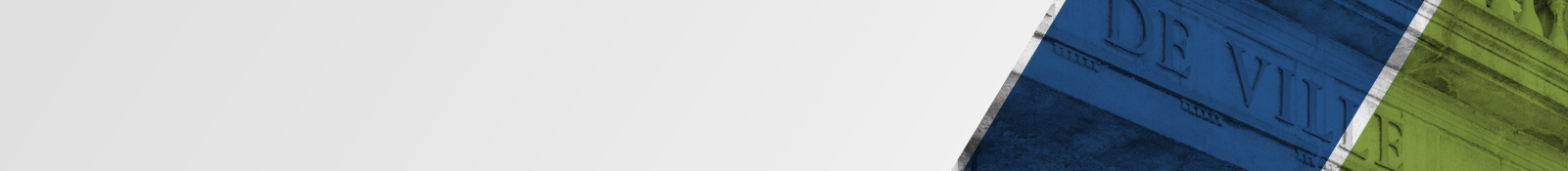 Saisie des biens meubles
Certaines dispositions relatives à la saisie des biens meubles ont été modifiées, notamment celle concernant l’entrée par la force:
686. L’huissier qui a besoin d’employer la force pour pénétrer dans un lieu où il doit procéder à une saisie, à une expulsion ou à l’enlèvement de biens, doit, avant d’entrer, obtenir l’autorisation du greffier spécial du district du lieu où il doit procéder à l’exécution. Cette autorisation lui permet d’accéder à toutes les pièces, à tous les bâtiments et à tous les biens qui s’y trouvent. L’huissier peut, s’il appréhende des difficultés, demander l’assistance d’un agent de la paix.
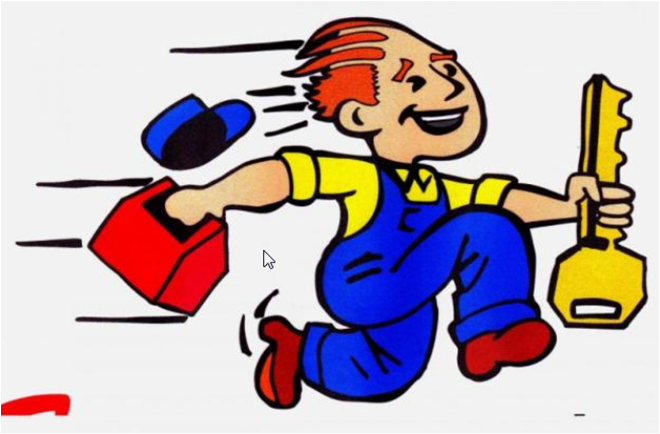 24 février 2016
Page 20
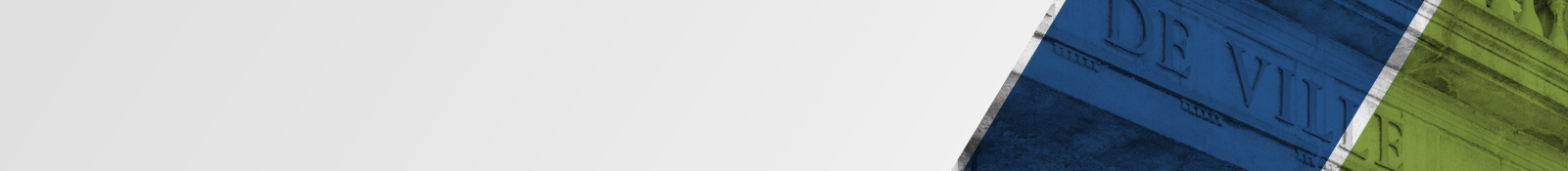 Résumé
En résumé, ce qu’il faut retenir en matière d’exécution forcée:

Un avis d’exécution par défendeur;

Un avis d’exécution prévoyant toutes les méthodes utilisées;

L’avis d’exécution est rédigé et signé par le percepteur;

L’avis d’exécution est déposé au greffier du Tribunal;

L’avis d’exécution est remis au huissier avec les instructions pour la saisie mobilière;
L’avis d’exécution doit être conforme au modèle établi par le ministre de la Justice
24 février 2016
Page 21
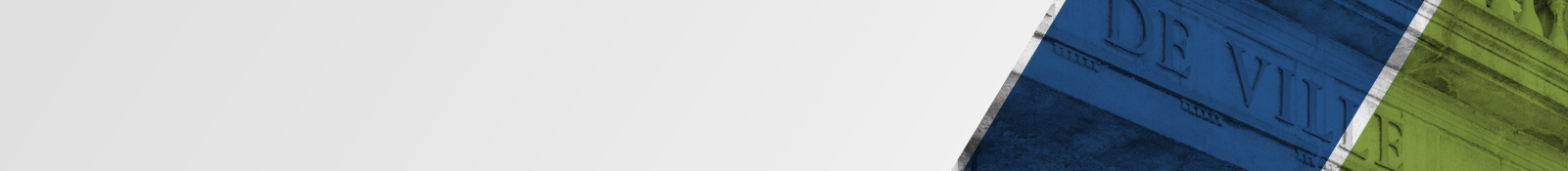 Résumé
24 février 2016
Page 22
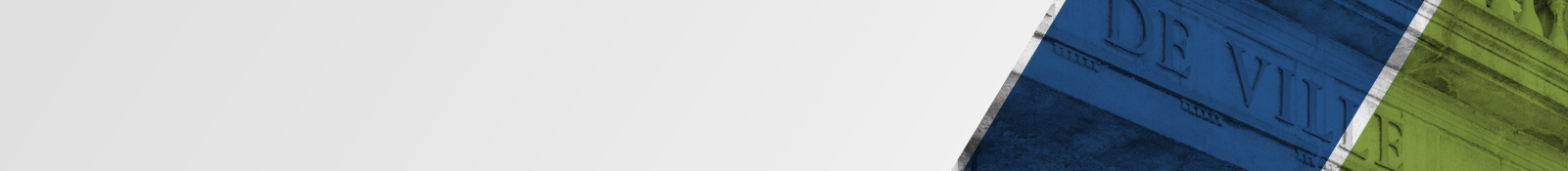 Questions
L’analyse et les discussions encourues par l’adoption et l’entrée en vigueur de la Loi instituant le nouveau code de procédure civile laissent planer de nombreuses questions.  Celles-ci trouveront certainement réponse au fil des années lorsque des jugements d’interprétation seront rendus ou des coutumes établies.
24 février 2016
Page 23
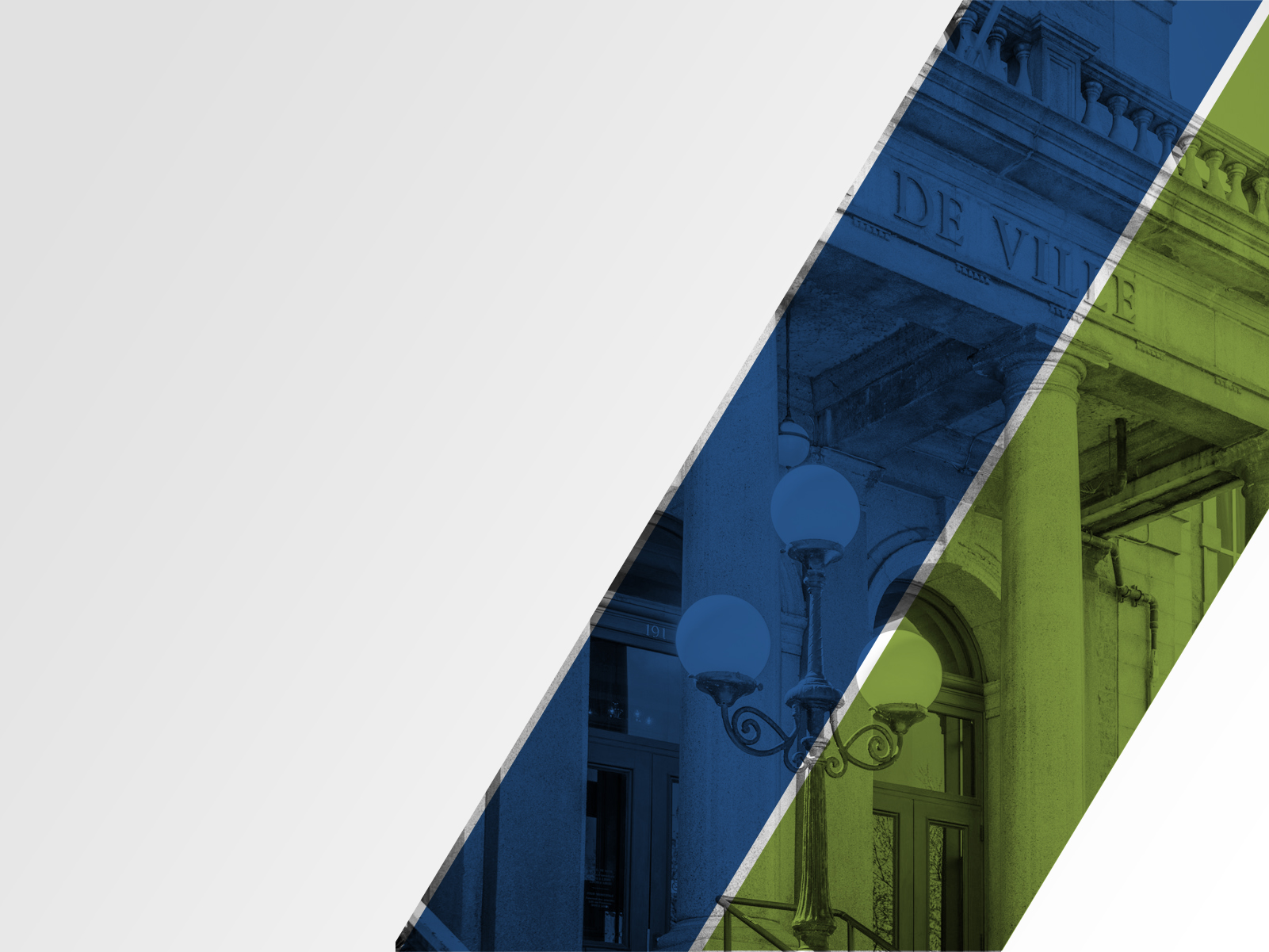 Merci pour l’attention portée à cette présentation!
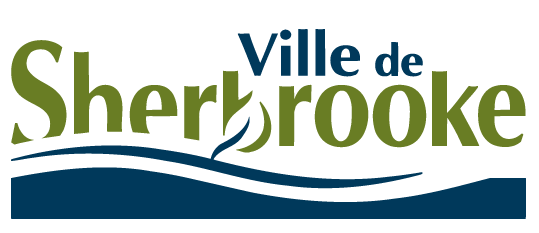